2024年06月16日
主日崇拜

教会聚会
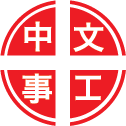 中文崇拜：每周日上午  9:30 , Baskin Chapel
中文主日學：每周日上午 11:00 , 教室2140B
  生命團契：每周五晚上  6:30 , 教室2103
请大家安静，预备心
永恒的答问
The Eternal Answer
恩友歌
377, What a Friend We Have in Jesus
Proverbs 箴言
30:4-6
4 谁升天又降下来？谁聚风在掌握中？谁包水在衣服里？谁立定地的四极？他名叫什么？他儿子名叫什么？你知道吗？
5 神的言语，句句都是炼净的，投靠他的，他便作他们的盾牌。

4 Who has gone up to heaven and come down? Who has gathered up the wind in the hollow of his hands? Who has wrapped up the waters in his cloak? Who has established all the ends of the earth? What is his name, and the name of his son? Tell me if you know!
5 Every word of God is flawless; he is a shield to those who take refuge in him.
6 他的言语，你不可加添。恐怕他责备你，你就显为说谎言的。

6 Do not add to his words, or he will rebuke you and prove you a liar.
祈禱
Prayer
賜福與你
Blessings of God Be Upon You
奉獻祈禱
Offertory Prayer
Ecclesiastes 傳道書
12:12-14
12 我儿，还有一层，你当受劝戒。着书多，没有穷尽。读书多，身体疲倦。
13 这些事都已听见了。总意就是敬畏神，谨守他的诫命，这是人所当尽的本分。（或作这是众人的本分）

12 Be warned, my son, of anything in addition to them. Of making many books there is no end, and much study wearies the body.
13 Now all has been heard; here is the conclusion of the matter: Fear God and keep his commandments, for this is the whole duty of man.
14 因为人所作的事，连一切隐藏的事，无论是善是恶，神都必审问。

14 For God will bring every deed into judgment, including every hidden thing, whether it is good or evil.
今日證道

如风的人生--- 所罗门王的感悟

Confessions of a King

王牧师
聖餐
Holy Communion
聖餐 Holy Communion
吃餅為記念
主耶穌無罪之身 為我們罪人捨命十架

“這是我的身體、為你們捨的．你們應當如此行、為的是記念我。”（哥林多前書11:24b)

“This is My body, which is for you; do this in remembrance of Me.” (1 Corinthians 11:24b)
聖餐 Holy Communion
喝杯為記念
主耶穌為罪人上十架  流出寶血洗淨我們罪孽

“這杯是用我的血所立的新約．你們每逢喝的時候、要如此行、為的是記念我。”（哥林多前書11:25b)

“This cup is the new covenant in My blood; do this, as often as you drink it, in remembrance of Me.” (Corinthians 11:25)
默 祷
Prayerful Meditation
報 告
Announcements
BBC 中文事工通知
歡迎新朋友
Welcome New Friends
祝 福
Benediction
彼此問安
Greeting of Peace